«Организация работы по формированию коммукативно – речевой активности дошкольников»
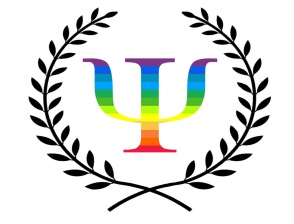 МБДОУ «Солгонский детский сад»
Педагог-психолог 
Е.М. Аникина
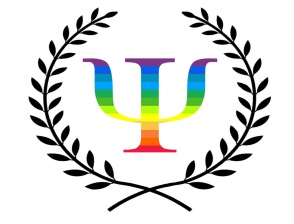 Проблема формирования коммуникативно - речевой активности человека приобретает все большее значение в современной жизни. 
Речь выполняет важнейшие социальные функции:
Помогает устанавливать связи с окружающими людьми;
Определяет и регулирует нормы поведения в обществе;
Является решающим условием становления личности;
Является одним из основных психических процессов.
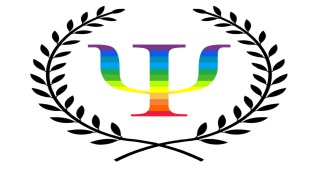 Обучение детей пересказыванию с использованием мнемотехники;
Придумывание загадок, рассказов посредством лего-конструирования;
Развитие связной речи в ходе творческого рассказывания (сочинение сказок, составление рассказов);
Развитие связной монологической речи с использованием наглядности (игрушек, картин, предметов, схем).
Направления в работе по …
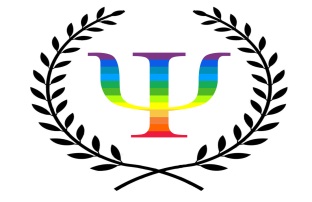 Работа с детьми.
НОД – развитие речи и обучение грамотности – занятия по обучению грамоте  во всех возрастных группах;
Речевой центр – проявляют инициативность, активность, творчество. 
Задачи педагогов – сформировать навыки культуры речевого общения, развивать речь и расширять словарный запас, а также словотворчество и воображение детей.
Технологии по формированию диалогической речи, речевого этикета, обучению пересказу.
Использование «лего» в образовательном процессе помогает решать проблемы развития речевой активности дошкольников;
Освоения ими рече-творческой деятельности;
На занятиях дети учатся составлять речевой план будущей постройки, описывать продукт своей деятельности, сочинять творческие рассказы, придумывать загадки (с использованием схем и алгоритмов).
Игры на основе конструктора позволяют вырабатывать социальные навыки, умение сотрудничать, объяснять и аргументировано отстаивать свои идеи.
Хорошо, если партером ребенка по игре станет один из родителей.(взаимодействие со взрослым).
2. Лего - центр:
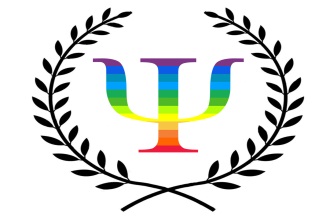 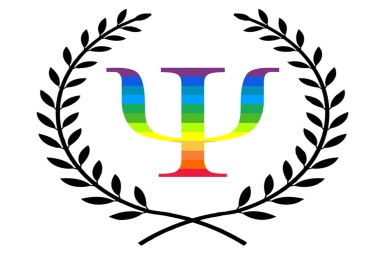 В процессе живого общения дети
Знакомятся с профессиональными терминами, словесными оборотами, задают интересующие их вопросы.
Воспитанники перенимают опыт взрослых, закрепляя правила речевого этикета.
В ходе разнообразных игр отрабатываются навыки приема гостей, устанавливаются формы речевого взаимодействия.
Встречи дошкольников с представителями разных профессий
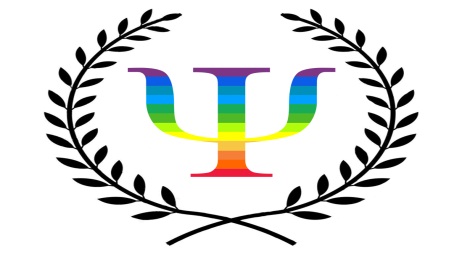 Могут быть занятия на развитие мелкой моторики – это кружки на развитие ручной умелости («Оригами», «Изонить», «Рукодельница», «Лего - технология»; 
Телестудия «Твое детское телевидение»
Практические задания (взаимодействие с семьей) – составить короткий рассказ о любимой телепередаче, нарисовать эмблему, придумать собственную программу.
Создание мини- музеи «Музей сказок», «Русская изба», «Куклы» … , где дошкольников знакомят с жизнью, бытом и культурой прошлого, сравнивая с достижениями технического прогресса, развития цивилизации;
Технологии …
Коллекции часов, пуговиц, фантиков, открыток;
Книжный уголок (тематические выставки, коллекция одного писателя, домашние сочинения;
Познавательные центры (схемы, карты, глобусы, календари);
Познавательные игротеки (эксперименты, опыты, дидактические игры, речевые гимнастики, артикуляционные гимнастики);
 уголков знаний (коллекции альбомов, фото, иллюстраций, тематические подборки);
Мини-лаборатории (микроскопы, центры игры с водой и песком);
Речевые игротеки (с пословицами, поговорками, афоризмами);
Игровые центры (сюжетно-ролевой, режиссерской, творческой, театрализованной …)
Наличие различных театров (пальчиковый, кукольный, теневой ….. ;
РППС группы, ДОУ;
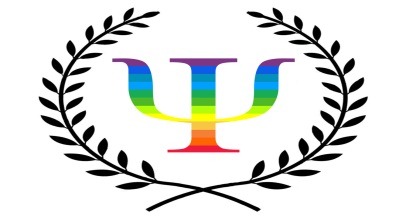 Технологии …
Могут быть:
«Семейная академия»;
«Почта общения»;
Газета «Колобок»;
Копилка для родителей (информация по развитию речи, практические задания, которые можно выполнить вместе с ребенком);
Электронный родительский журнал «НАШ Дом» - брошюры, шпаргалки, информационные листы с необходимой просветительской информацией, в том числе и по развитию речи.
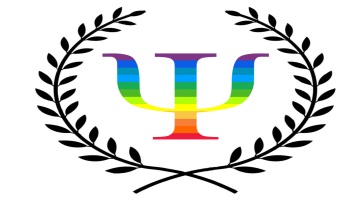 Взаимодействие с родителями
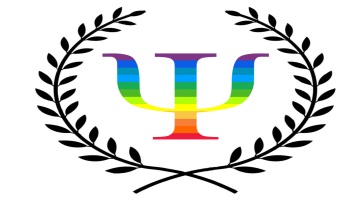 Могут быть:
Фотовыставки;
Музыкальная гостиная «Азбука музыки»;
Досуги;
Музыкальные мероприятия, традиционные праздники и мероприятия.

Диагностика речевого развития (мониторинг)  итоговый результат заносится в карты развития 
Совместная деятельность детей и взрослых в разных видах деятельности и взаимодействия, атмосфера свободы и творчества, созданная речевая среда способствует всестороннему развитию воспитанников.
Спасибо за внимание!